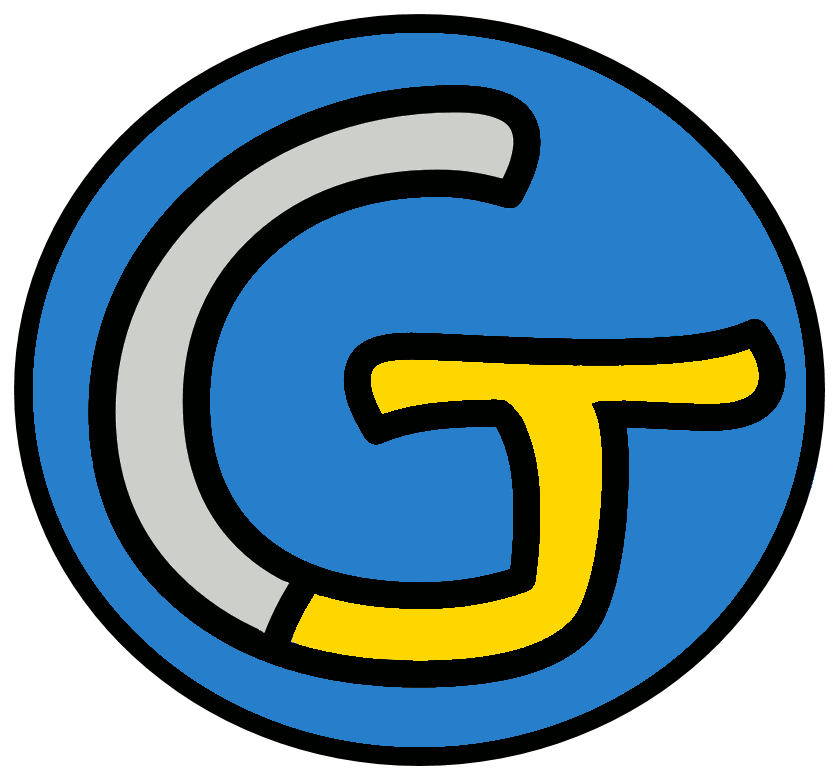 Mathématiques – Calcul mental CM1
Calculer le complément à la dizaine supérieure
 Entraînement n° 2
Opération 1
27 + … = 30
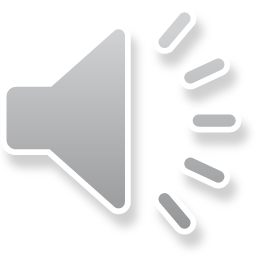 Opération 2
305 + … 
= 310
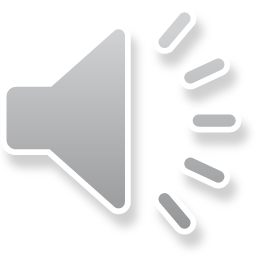 Opération 3
846 + … 
= 850
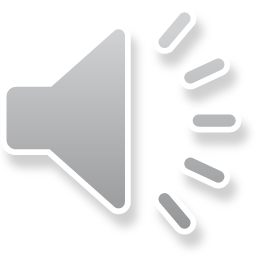 Opération 4
603 + … 
= 610
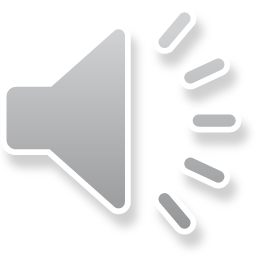 Opération 5
81 + … 
= 90
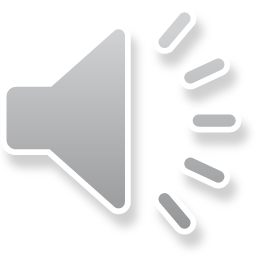 Opération 6
384 + … 
= 390
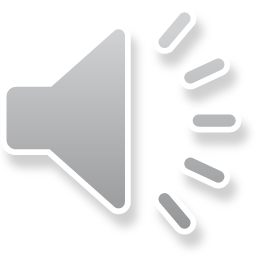 Opération 7
443 + … 
= 450
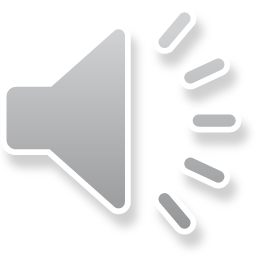 Opération 8
206 + … 
= 210
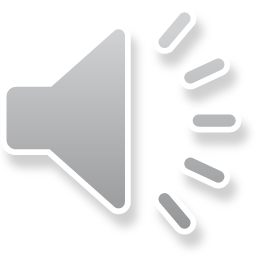 Opération 9
808 + … 
= 810
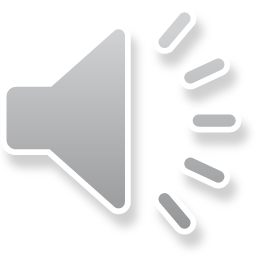 Opération 10
64 + … 
= 70
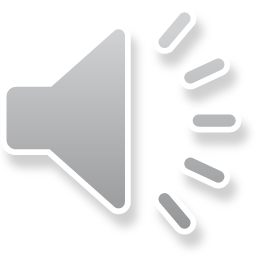 Opération 11
777 + … 
= 780
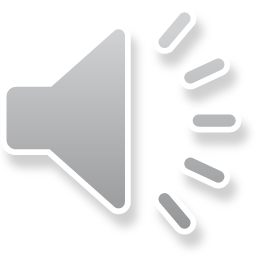 Opération 12
169 + … 
= 170
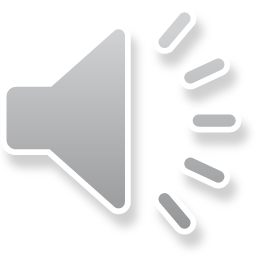 Opération 13
562 + … 
= 570
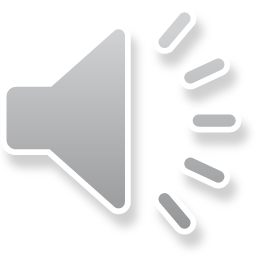 Opération 14
321 + … 
= 330
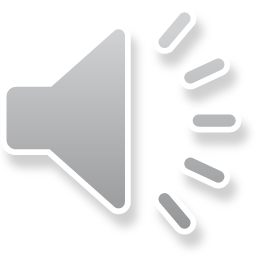 Opération 15
746 + … 
= 750
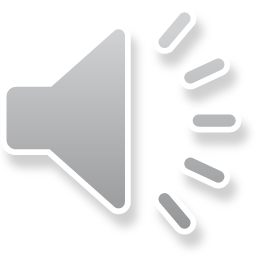 Opération 16
307 + … 
= 310
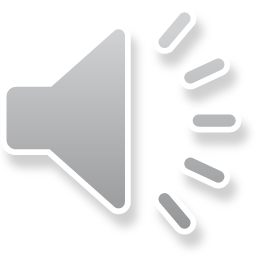 Opération 17
558 + … 
= 560
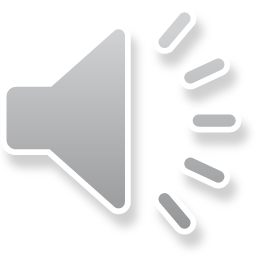 Opération 18
83 + … 
= 90
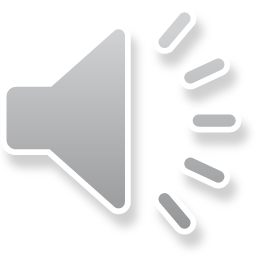 Problème
Amine souhaite traverser la cour, qui mesure 60 mètres. Il a pour l’instant parcouru 52 mètres.
Quelle distance Amine doit-il encore parcourir ?
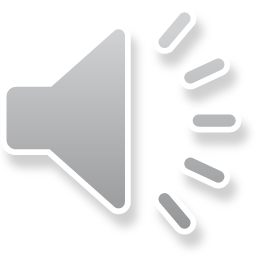 Correction
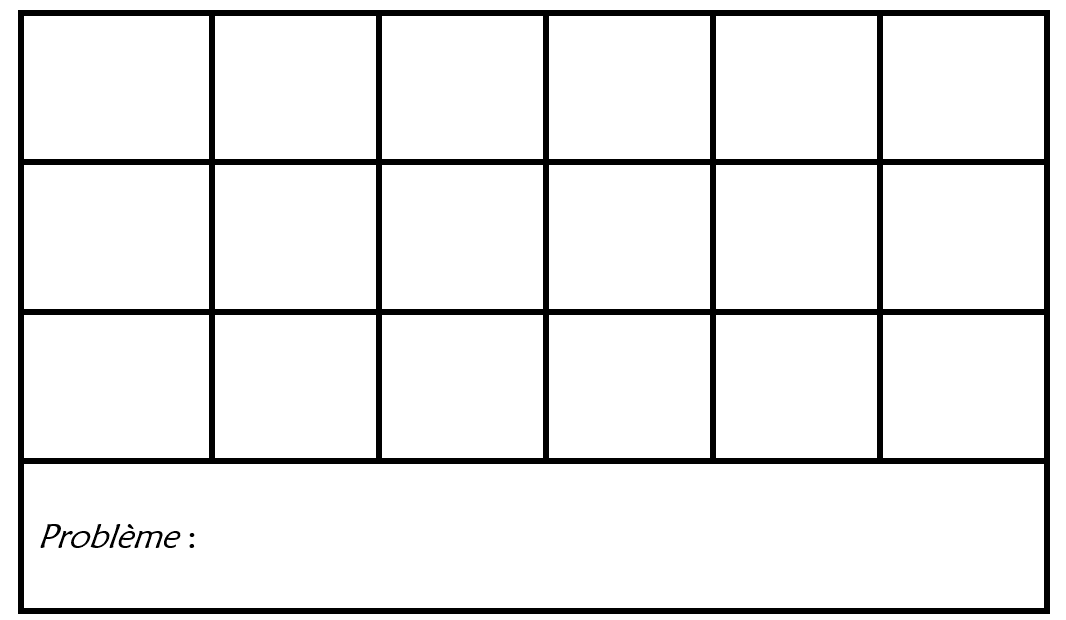